b0000Timing and Control
ENGR xD52
Eric VanWyk
Fall 2012
b10000Timing and Control
ENGR xD52
Eric VanWyk
Fall 2012
Today
Review: Controlling a Single Cycle CPU

Controlling a Multi Cycle CPU

Balancing Cycles

More Multi Cycle Board Work
With Hints of MicroOps!
Decoding Instructions
Decoder for Single Cycle CPU: Look Up Table
Depth = Number of OpCodes
Width = Number of Control Signal Bits

Process:
Translate all the RTL into single schematic
Add enables and muxes to support conflicts
List states of these for each op
Record in human readable table
Translate Human Table to Lookup Table
Aw Aa Ab  Da
Dw             Db
      Register
WrEn  File
SignExtnd
WrEn  Addr
Din     Dout
Data
Memory
Single Cycle Encode: Store Word
Rd
Rt
RegDst
Rt
Rs
ALUcntrl
MemToReg
MemWr
RegWr
imm16
ALUSrc
Addr = Reg[rs] + SignExtend(imm);
Mem[Addr] = Reg[rt];
Note: State of RegWr, MemToReg?
Single Cycle Decode LUT
Human Readable Table
HRT

Assign Numerics
ALUsrc
IMM -> 0
REG -> 1

Whatever works, works
Single Cycle Decode LUT
Human Readable Table
HRT

Assign Numerics
ALUsrc
IMM -> 0
REG -> 1

Whatever works, works
Single Cycle Decode LUT
Human Readable Table
HRT

Op line becomes select
Single Cycle Decode LUT
Human Readable Table
HRT

Op line becomes select

Tada!  LUT!
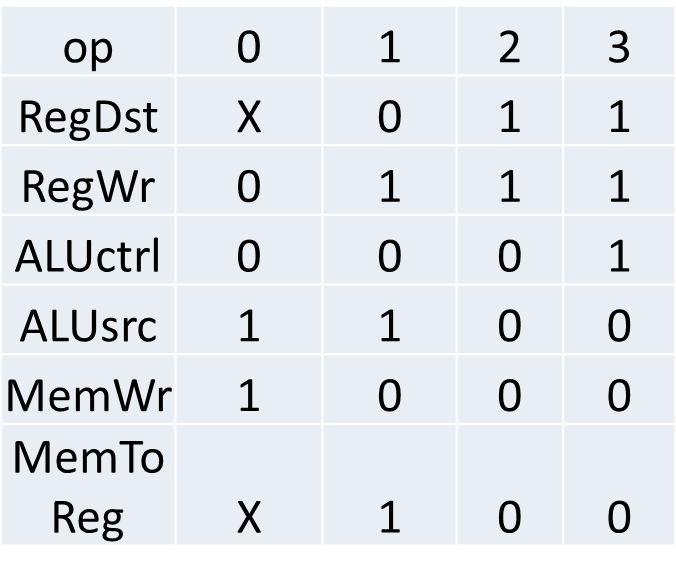 SELECT
Multi Cycle
Multi-Cycle Decoder has to track micro-ops

This becomes a Finite State Machine
…which is also a LUT
Finite State Machines
A group of States and Transitions

Move from one state to another along a transition line when the transition’s conditions are met
Temp <68F
Heater Off
Heater On
Temp >72F
Flying Spaghetti Monsters
In Computer Architecture, FSMs:
Usually transition on a clock edge
Are Complete 
All states define transitions for all inputs
Are deterministic (Unless Quantum)
Temp <68F
Heater Off
Heater On
Temp >72F
FSM Implementation
Register to hold current state
Wires to provide inputs (arguments)
Look Up Table(s) to map transitions
Inputs
Control Logic
(LUTs)
Controls
Register
All Hail Our Partial FSM
Each Phase becomes an FSM State

Most states have only one transition that is always taken
no conditions

Note the Re-Use!
IFetch
Decode
Op = = 35
Op = = 43
Store 1
Load 1
Store 2
Load 2
Load 3
Process
Enumerate states
Assign Values
Calculate Width
Make a LUT
Process
Enumerate states
Assign Values
Calculate Widths
Make a LUT
Process
Enumerate states
Assign Values
Calculate Widths
Make a LUT
2 LUTs 1 State Machine
Control signals only depend on the state
Not the other inputs
“Moore Machine” vs “Mealy Machine”

Split Control Logic in to two separate LUTs
Control Signals: Shallow & Wide
State Updates: Deep and Narrow
Better use of space
What parts can be shared?
[Speaker Notes: Mealy Machine: Outputs depend on state AND inputs
Moore Machine: Outputs only depend on state

Destination]
Balance
An unbalanced design has some operations doing more “work” (time) than the others
Wastes time in fast cycles

Moving work between operations is Balancing
Reduce the global clock period by leveling

Balance adjacent ops by register positioning
Some ops are hard to “slice”
Example
Instruction has 5 components:
1, 2, 3, 4, and 5 nanoseconds long
In that order

Divide optimally in to 3 operations:
Minimum Clock Period?
How much time is wasted per instruction?
Example
Instruction has 5 components:
1, 2, 3, 4, and 5 nanoseconds long
In that order

Divide optimally in to 3 cycles:
Minimum Clock Period? 6ns
How much time is wasted per instruction? 3ns 
{1,2,3}{4}{5}
Balancing
Not all resources are fungible
Some micro-operations are hard to subdivide
Order of operations matters sometimes

The slowest unit sets the pace for everything

Compare “Optimal” time to Reality
Measure of Balance
Example Timings
Bored Work
Finish the HRT for your MultiCycleCPU
Or do it for the example on the next slide

Show the FSM with state transitions
White Board

Create the two LUTs from the HRT+FSM
Use a spreadsheet program for this part
IR
Rs
Rt
Rd
Imm16
WrEn
Addr   Dout
Memory
Din
Aw   Ab   Aa  
                  Da
Registers 
Dw  WrEn Db
SignExtnd
PC
<<2
MDR
ALU RES
B
A
Multi Cycle w/ Controls
PCSrc
MemIn
ALUOp
ALUSrcA
PC_WE
IR_WE
Mem_WE
Concat
4
Dst
ALUSrcB
Reg_WE
RegIn
25
Bonus Work
Time your Multicycle design from Monday
Do symbolically first, then substitute real numbers
Remember parallel paths!

Calculate Execution time of a program with
10,000 Instructions
50% Add-like instructions
20% Load, 10% Store, 10% Branch, 10% Jump
Find & Measure one way to improve this
Balancing? Combining Cycles?

Compare to Single Cycle
[Speaker Notes: 10ns per cycle
4*.5 + 5*.2 + 3*.1 + 2*.1 = 3.5CPI = 350 microseconds]
Ultra Bonus Work
Implement Shift-Left-as-a-loop in the decoder
Start Adding!
Draw the FSM, don’t bother with the LUT
How many cycles does it take? Cycle Time?

Shift-With-A-Barrel-Shifter in the ALU
Assume ALU is now 3x slower than before
Just For Giggles
How many cycles does the total instruction take?
New Cycle Time?

What percent of our ALU ops need to be SLL to justify using a hardware barrel shifter?
Concatenate
Addr[31:2]     
Addr[1:0]       
Instruction
Memory
Aw Aa Ab  Da
Dw             Db
      Register
WrEn  File
0       1
0       1
Adder
SignExtnd
PC
SignExtnd
WrEn  Addr
Din     Dout
Data
Memory
PC[31:28]
“00”
“1”
Target Instr[25:0]
Cin
Instr[31:0]
“0”
[15:0]
[25:21]
[15:11]
[20:16]
Branch
imm16
Rs
Rt
Rd
Imm16
Rd
Rt
RegDst
Rt
Rs
ALUcntrl
MemToReg
MemWr
Zero
RegWr
imm16
ALUSrc
[Speaker Notes: Single Cycle CPU]
Conclusions?
What was the original balancing penalty?
After Improvement?

How did it compare to Single Cycle?
Where were the gains?  Losses?

Decoders decode Operations into MicroOps